Temel Genetik  Kavramlar-8
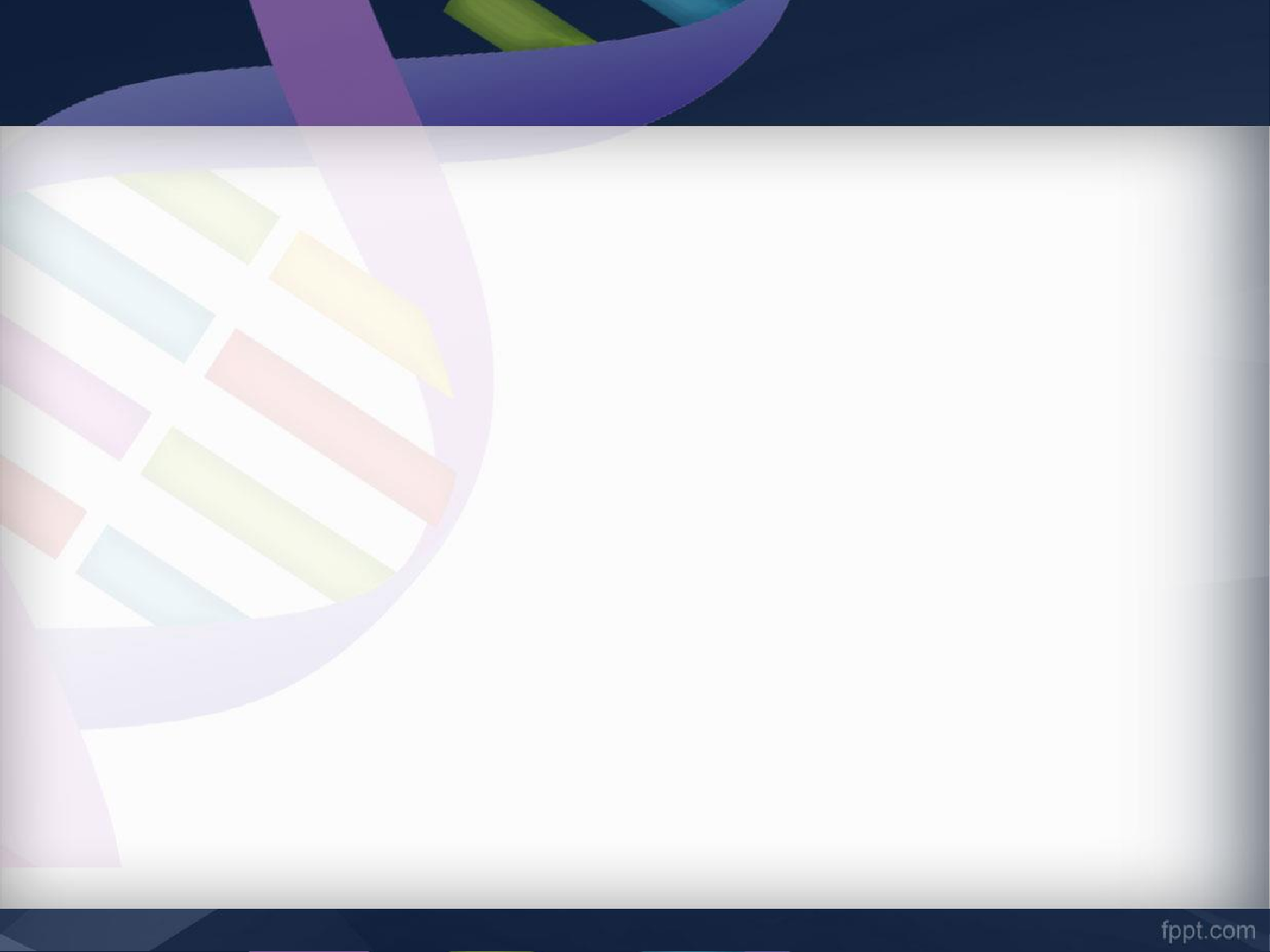 POLİMORFİZM
Poli ve morfizmos = çok şekillilik
Genetik polimorfizm, bir popülasyonda,  farklı allellere bağlı olarak, genetik  olarak belirlenmiş iki ya da daha çok  alternatif fenotipin görülmesidir.
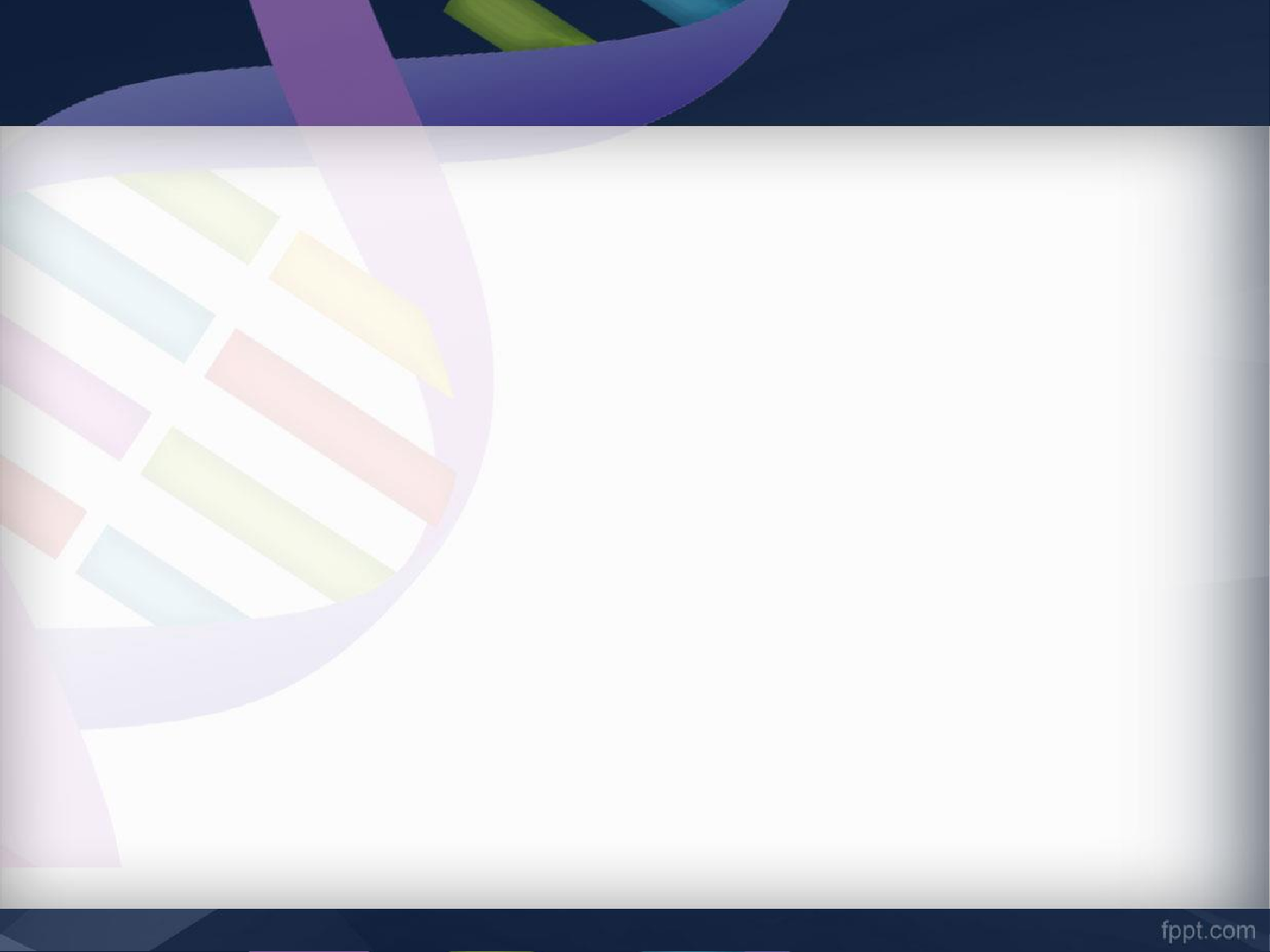 Polimorfizm denilebilmesi için bir gen  lokusu için, nadir alleller en az %1  frekansına sahip olmalıdır.
Allel ???
Mutasyonlar polimorfizmin kaynağıdır.
Mutasyon protein kodlanan bir bölgedeyse  fonksiyon kaybı, artışı veya değişimine  neden olarak protein polimorfizmi şeklinde  fenotipe yansıyabilirler.
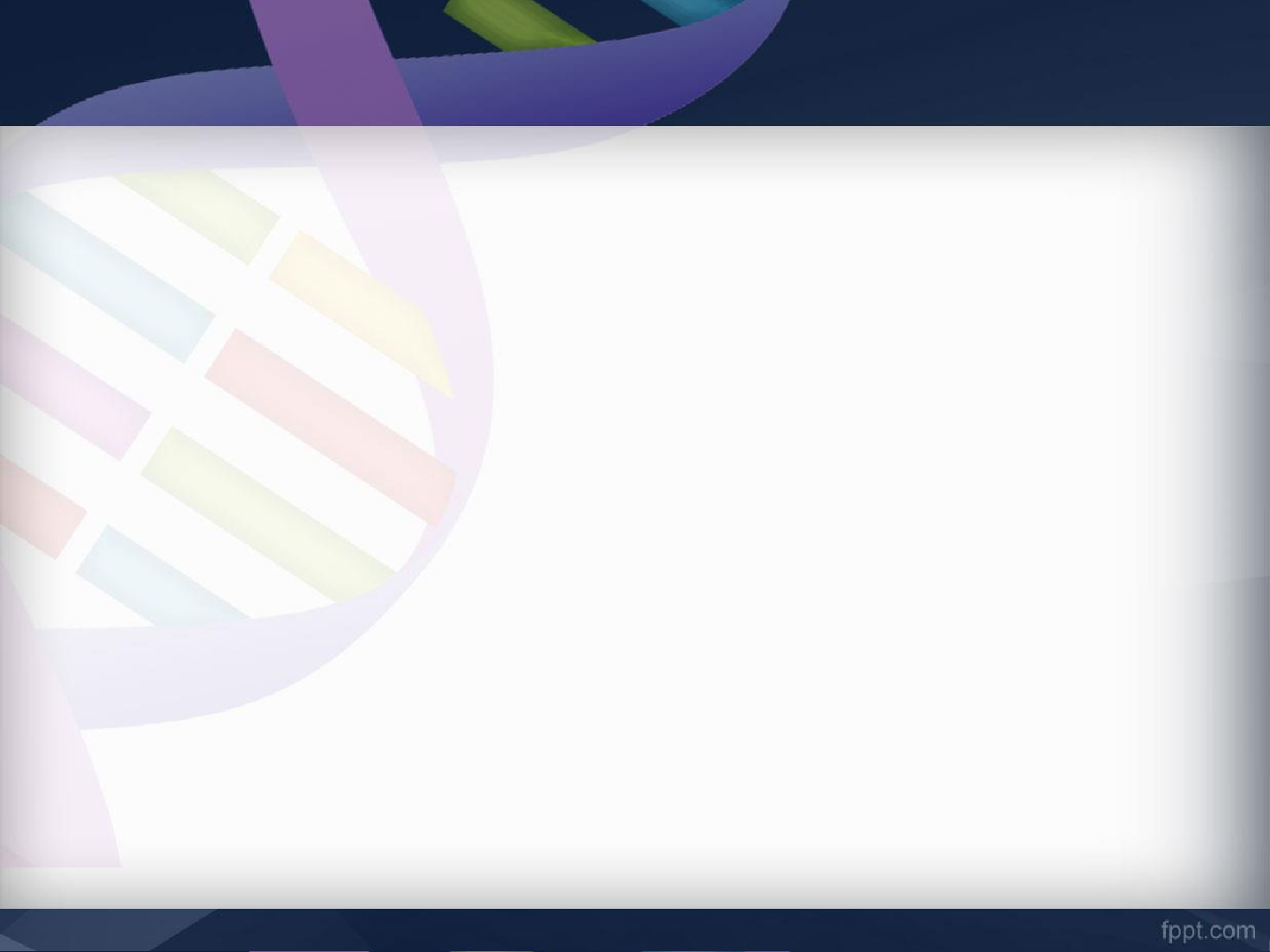 Süt protein polimorfizmi
Kazein vb. gibi
Protein kodlanmayan bir bölgede  şekillenen mutasyon ise genellikle  fenotipe yansımaz.

Çeşitli ökaryot türlerinde protein  kodlanan bölgeler tüm genoma göre
%2-5 arasındadır, geriye kalan intronlar  ve intergenik bölgelerdir.
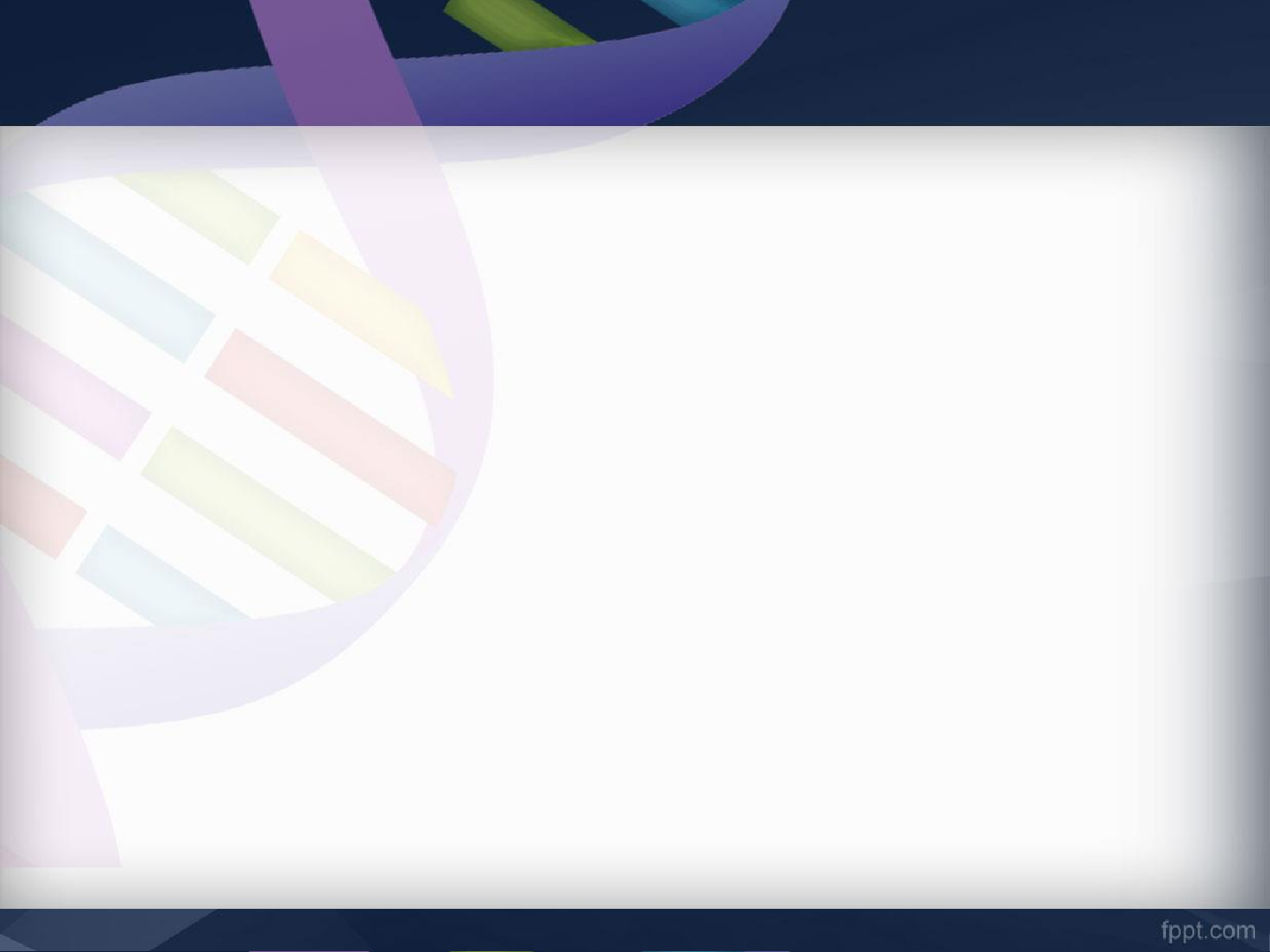 Polimorfizmin belirlenmesi
Protein düzeyinde;
Jel elektroforezi
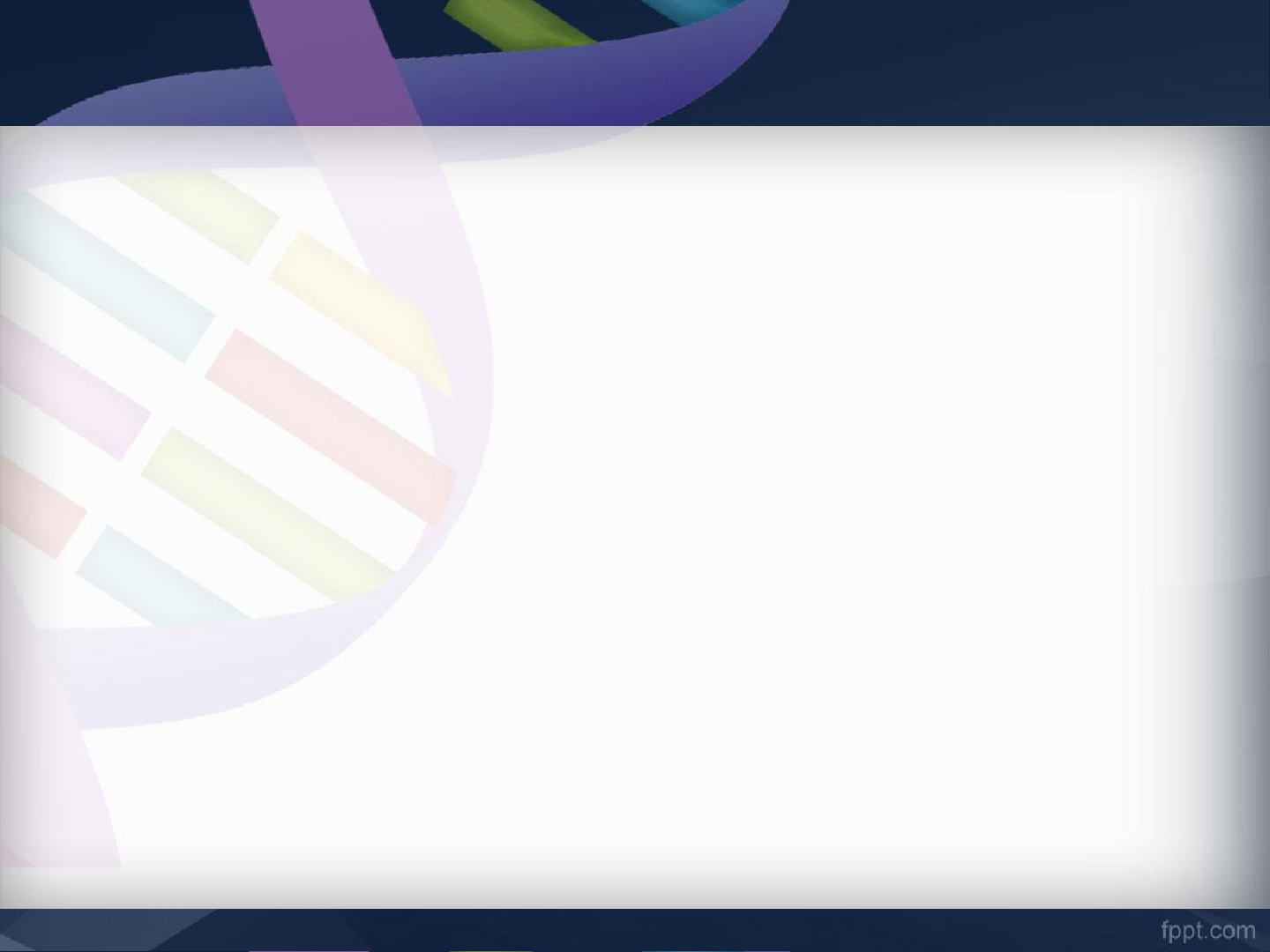 DNA düzeyinde
PCR +Jel elektroforezi
DNA dizileme (sekans)
SNP (tekli nükleotid polimorfizmi)
RFLP (Restriksiyon parçacık uzunluk  polimorfizmi)
Mikrosatellit (özellikle ebeveyn ve birey  ayrımı)
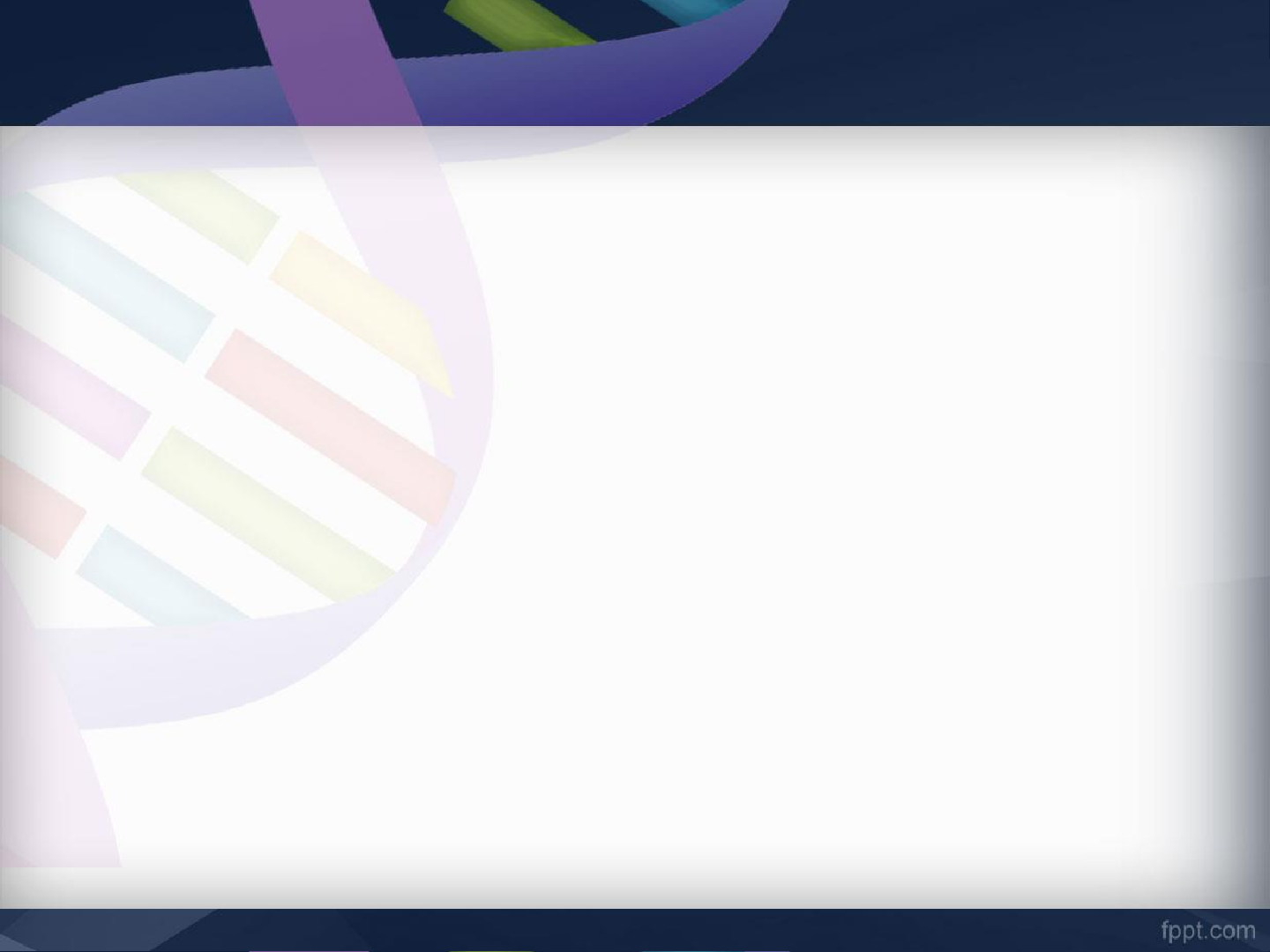 Polimeraz Zincir Reaksiyonu (PCR)
Polimeraz zincir reaksiyonu (PCR),  ilgilenilen spesifik DNA dizilerinin, iki  oligonükleotid primeri kullanılarak  enzimatik olarak sentezlendiği bir in-  vitro moleküler biyoloji tekniğidir.

1983 yılında Kary Mullis tarafından  keşfedilmiş ve Mullis, bu keşfinden  dolayı kimya dalında Nobel ödülünü  kazanmıştır